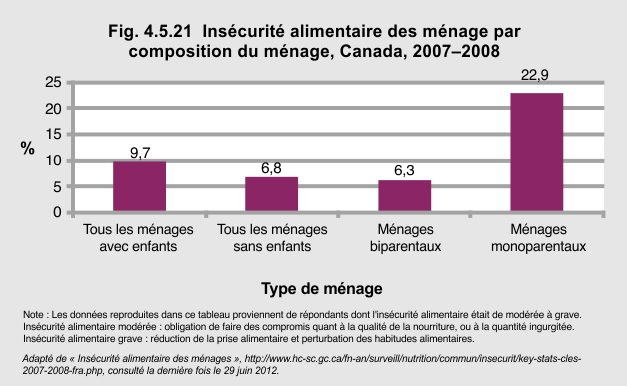 [Speaker Notes: En 2007-2008, près de 10 % des ménages avec enfants ont déclaré n’avoir pas été certains d’avoir assez de nourriture pour répondre aux besoins de leur famille, ou de n’être pas certains de pouvoir s’en procurer suffisamment, car ils n’avaient pas assez d’argent pour acheter de la nourriture à un moment donné au cours de l’année, ou à plusieurs reprises1. Les familles monoparentales étaient beaucoup plus susceptibles de s’inquiéter de ne pas avoir assez de nourriture, 22,9 % d’entre elles ont dit que c’était le cas. Les familles monoparentales étaient quatre fois plus susceptibles de connaître l’insécurité alimentaire. 

1Adapté de « Insécurité alimentaire des ménages », http://www.hc-sc.gc.ca/fn-an/surveill/nutrition/commun/insecurit/key-stats-cles-2007-2008-fra.php#a, consulté la dernière fois le 29 juin 2012.]